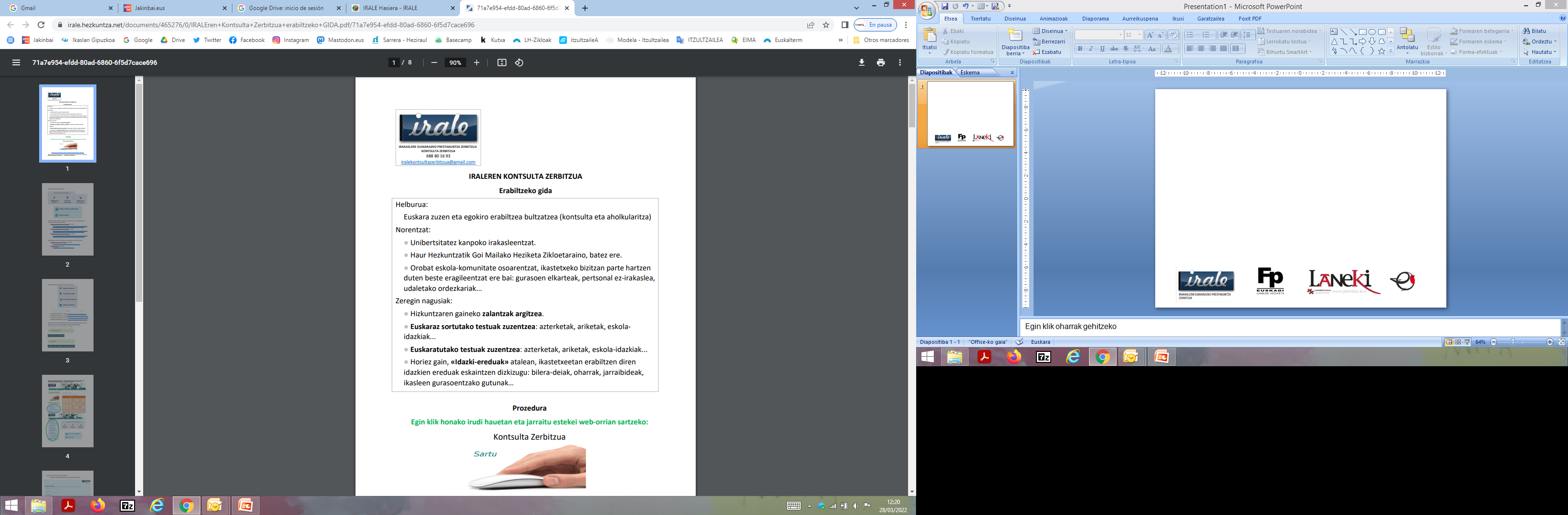 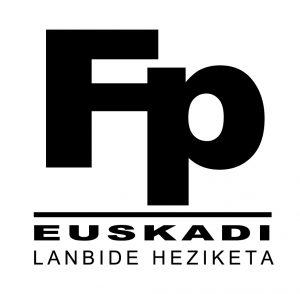 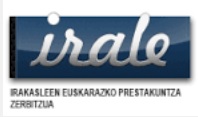 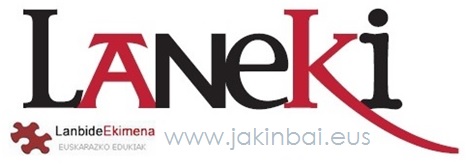 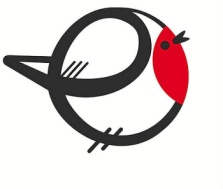 R400 DEIALDIA: HEMEN

EUSKARAZKO IKASMATERIALAK SORTZEN TREBATZEKO IKASTAROA


Materialak sortu: 
-idatzizkoak
 -ahozkoak
ikus-entzunezkoak
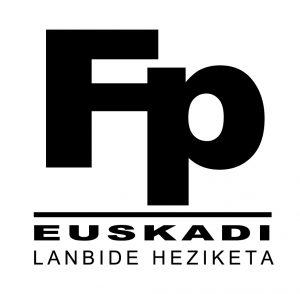 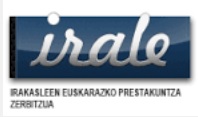 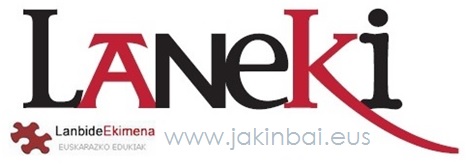 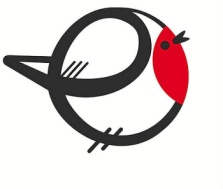 R400 DEIALDIA
Deialdiaren argitarapena: apirilak 22
Eskaerak: apirilak 25-maiatzak 16 (biak barne)
Ebazpena: ekainak 20 (behin-behinekoa)
                    ekainak 30(behin-betikoa)
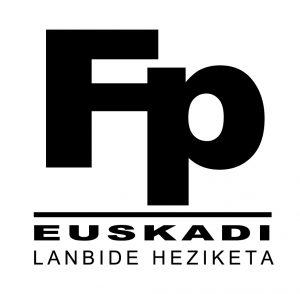 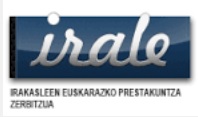 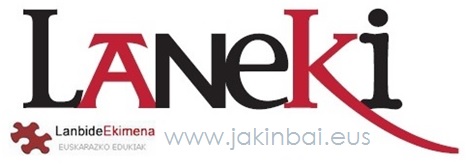 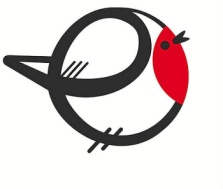 R400 DEIALDIA (iazko informazioa)
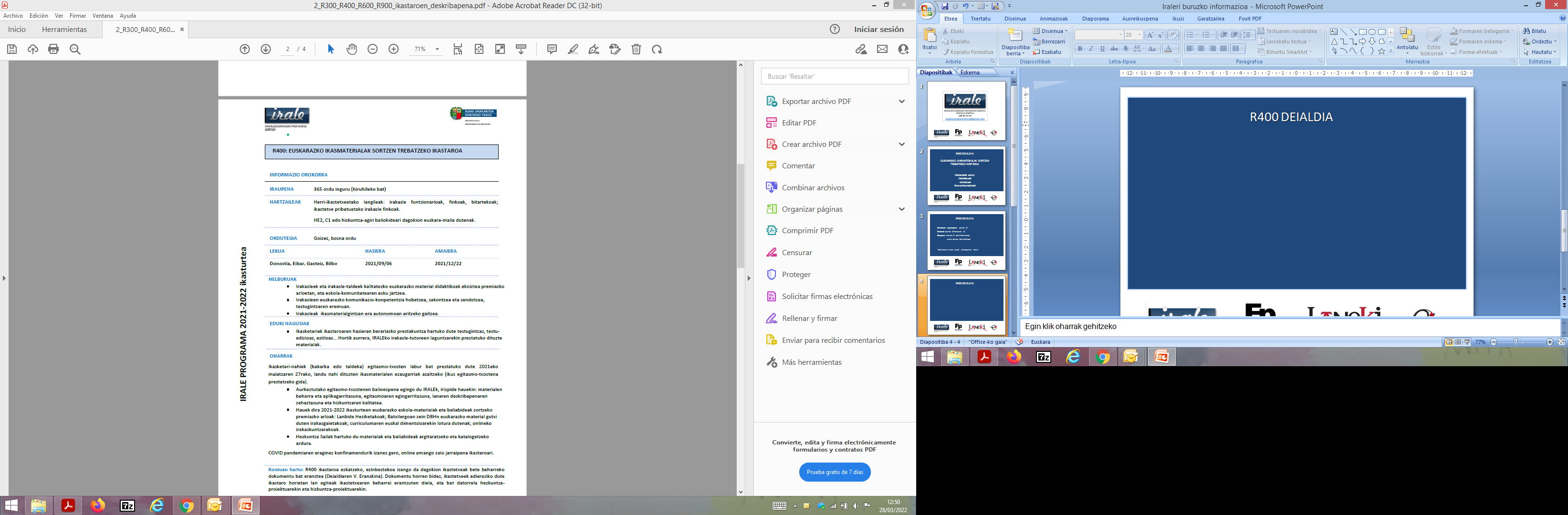 2022/09/07
2022/12/22
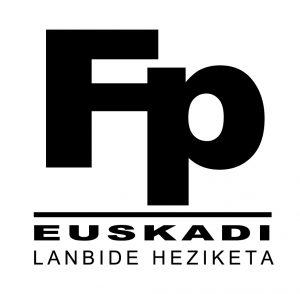 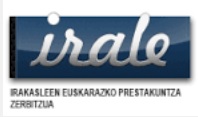 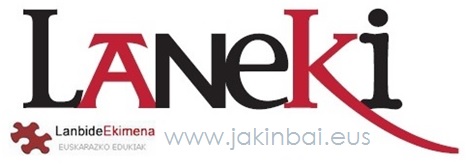 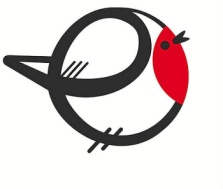 R400 DEIALDIA (iazko informazioa)
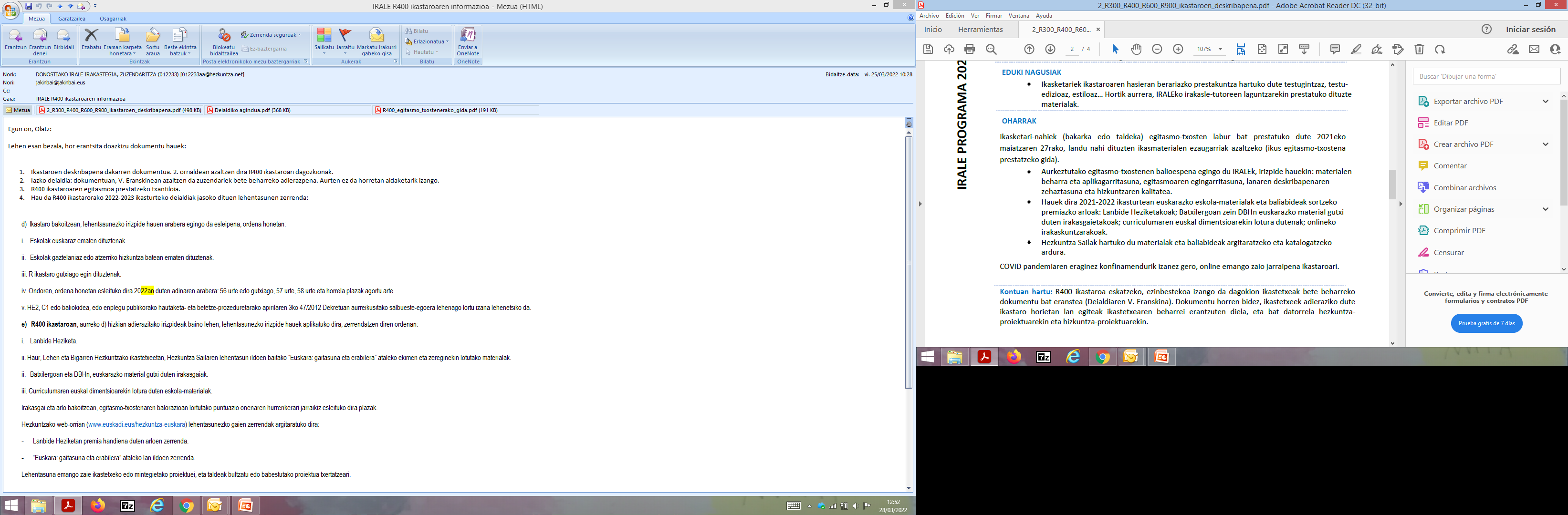 DESKARGATU
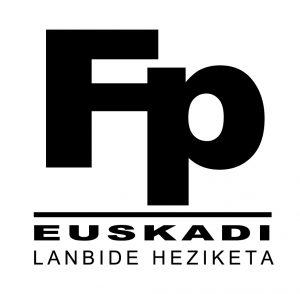 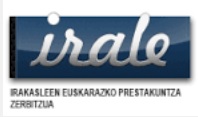 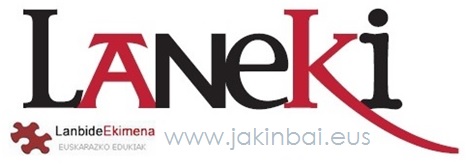 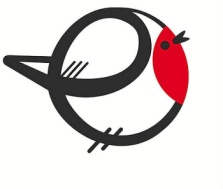 R400 DEIALDIA (2022)
Lehentasun irizpideak ordena honetan:
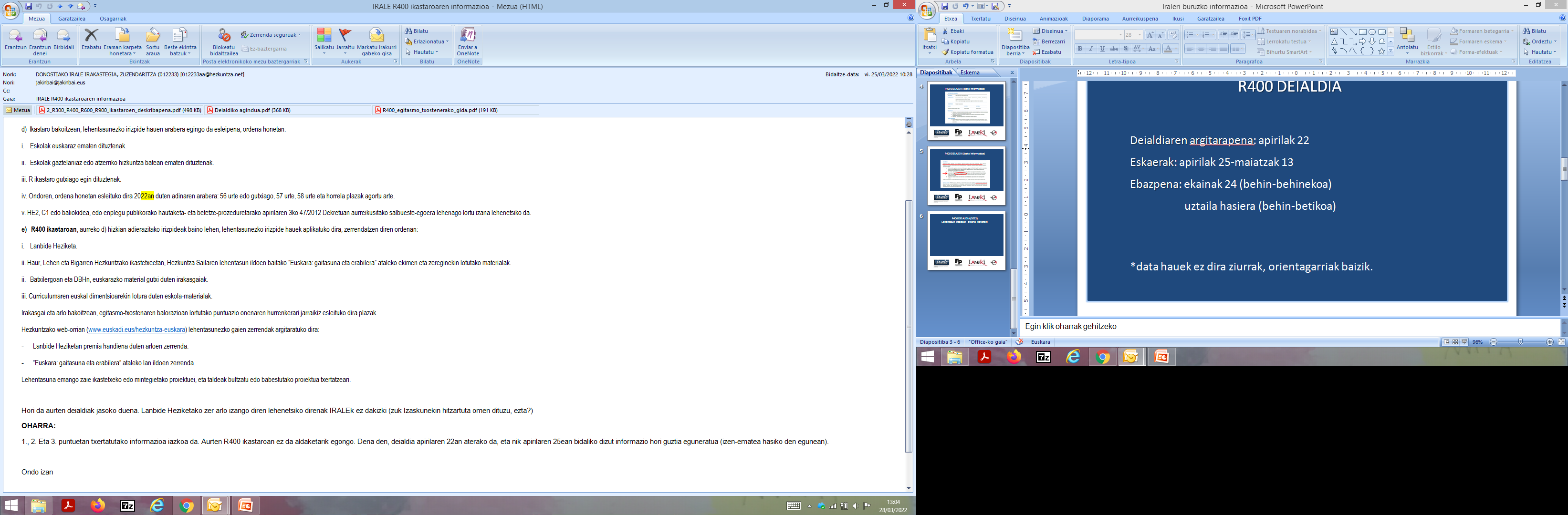 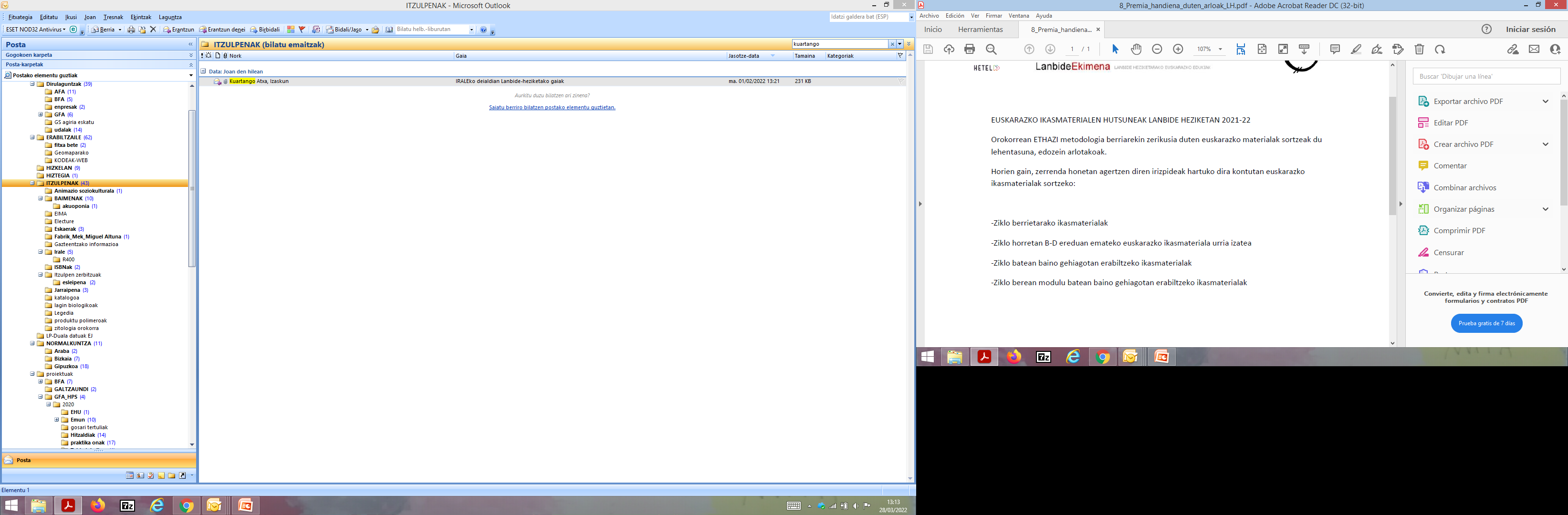 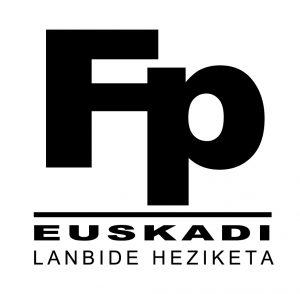 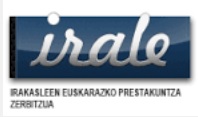 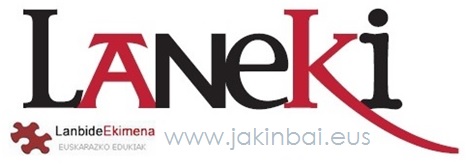 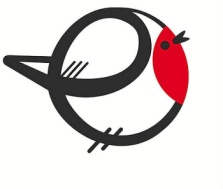 R400 DEIALDIA (2022)
Lehentasun irizpideak ordena honetan:
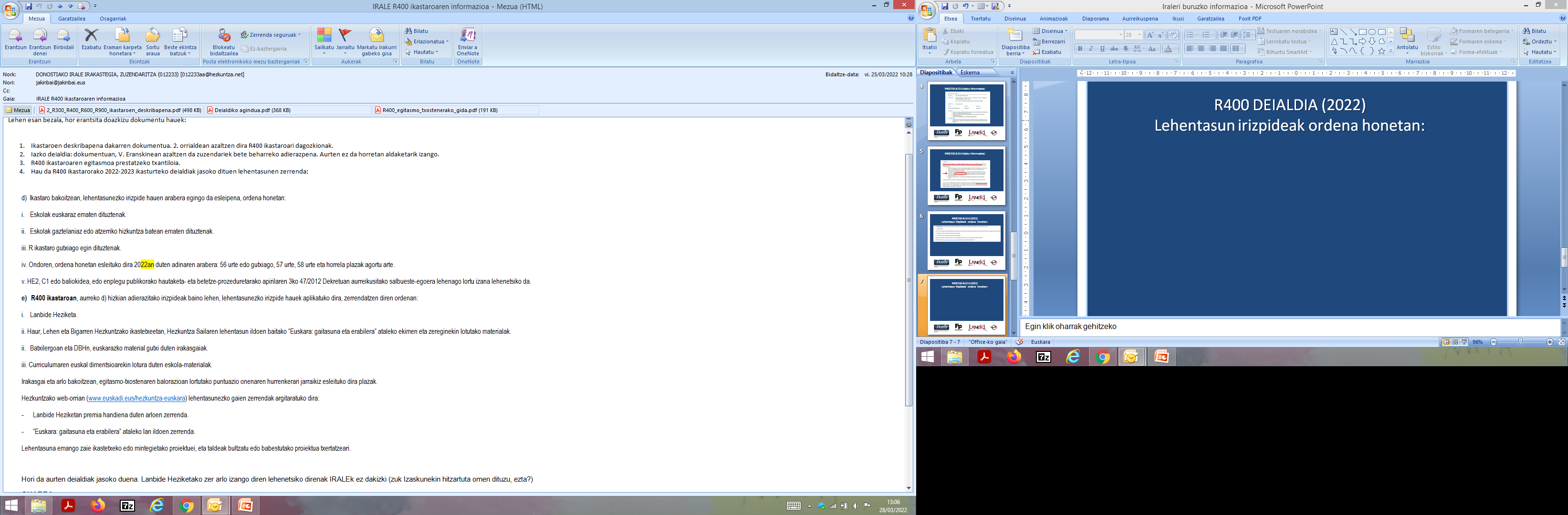 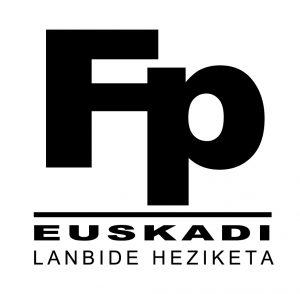 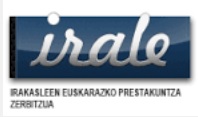 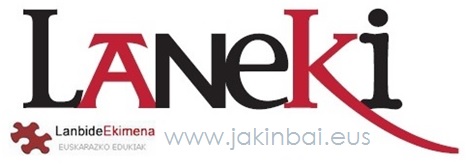 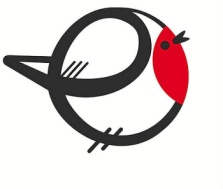 R400 DEIALDIA
R400 egitasmoko txostenaren EREDUA:
deskargatu
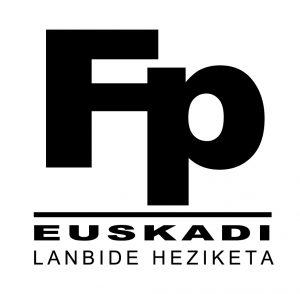 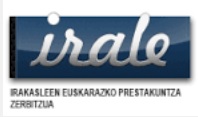 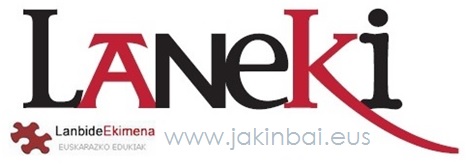 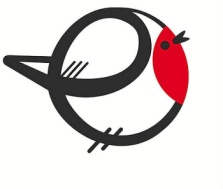